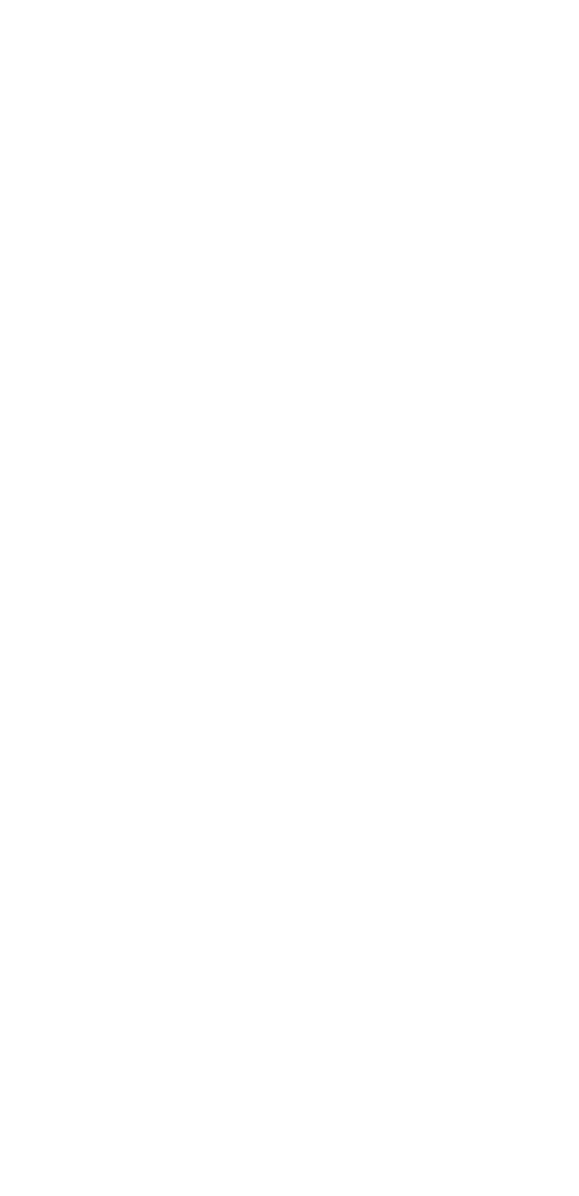 Modulair Gemeenschappelijke Regeling
Raadsbijeenkomst 1 en 3 december 2020

Participatie (WSP en WgSW)
Sociaal Domein 
Centraal Gelderland
“Met het oog op de toekomst”
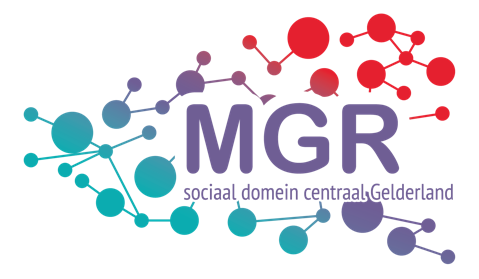 Landelijke ontwikkelingen op de arbeidsmarkt
…gevolgen Corona crisis…
Vanaf maart arbeidsmarkt flink gekanteld
Steunmaatregelen NOW 1,2 en 3 en TOZO
Steun- en herstelplan (mobiliteitsteams)
Gevolgen voor mensen met afstand tot de arbeidsmarkt 
SW, nieuw beschut, banenafspraak etc. (Werner)
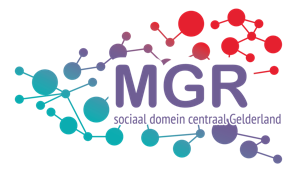 sociaal domein centraal Gelderland
Regionale ontwikkelingen op de arbeidsmarkt
Geen forse instroom in WW uitkeringen in MG (oktober zelfs gedaald)
Geen forse instroom in de bijstand 
Toenemend aantal werkgevers, vooral horeca, op zoek naar tijdelijke vacatures
Werkgevers kritischer in selectie: motivatie nog belangrijker
Aantal plaatsingen WSP 2020 minder dan in 2019
Onzekerheid over 2021 maakt werkgevers terughoudend
Kansmogelijkheden liggen in zorg, ICT, techniek, bouw en groen
Midden Gelderland werkt door / mobiliteitsteams
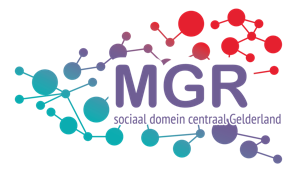 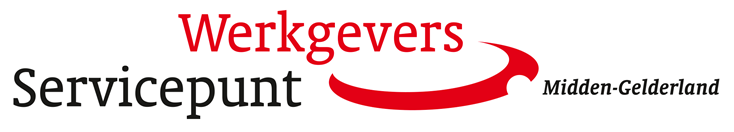 sociaal domein centraal Gelderland
[Speaker Notes: Bij vierde punt aanvullen: motivatie nog belangrijker]
Verschuivingen arbeidsmarkt door corona
(directe effecten)
Minder werk:
Horeca en catering
Detailhandel kleding en schoenen
Cultuur, evenementen
Kappers, nagelstylisten
Personenvervoer
Meer werk:
Maaltijdbezorging
Detailhandel food, supermarkten
Webshops, pakketbezorgers
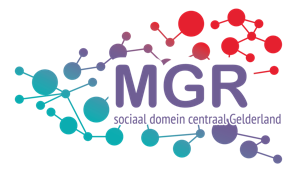 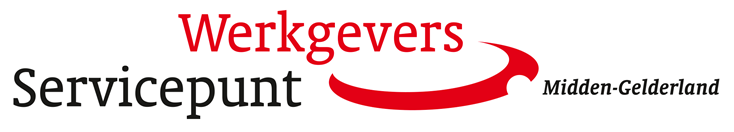 sociaal domein centraal Gelderland
[Speaker Notes: Bij vierde punt aanvullen: motivatie nog belangrijker]
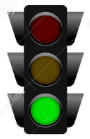 Meest kansrijke beroepen (toen en nu)
Glaszetters, tegelzetters
Loodgieters, monteurs, leidingleggers
Woningstoffeerders, vloerenleggers, keukenmonteurs
Operators voedingsindustrie/procesindustrie
Tractorchauffeurs, loonwerkers, landbouwmachinisten
Hoveniers
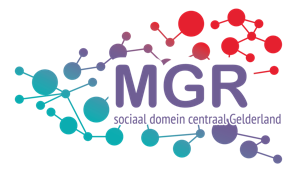 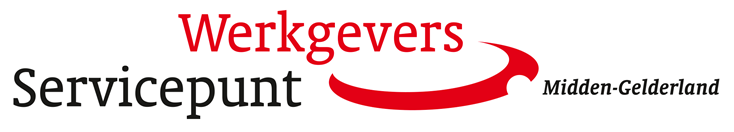 sociaal domein centraal Gelderland
[Speaker Notes: Bij vierde punt aanvullen: motivatie nog belangrijker]
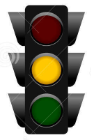 Minder kansrijke beroepen sinds corona (nu)
Bedienend personeel horeca, medewerkers horecabufetten
Medewerker bedrijfsrestaurant
Keukenassistenten
Hotelreceptionisten, horecaportiers
Receptionisten en telefonisten
Huishoudelijk medewerkers (hotel, instelling)
Medewerker kopieer-, printbedrijf/repro-afdeling
Financieel-administratief medewerkers, medewerkers verzekeringsadministratie
Medewerkers personeelsadministratie
Laders, lossers en sjouwers
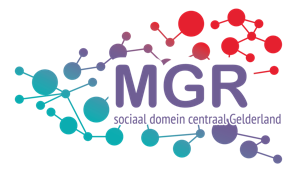 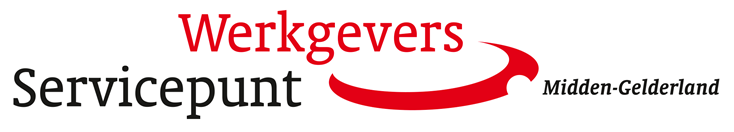 sociaal domein centraal Gelderland
[Speaker Notes: Bij vierde punt aanvullen: motivatie nog belangrijker]
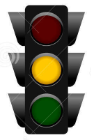 Minder kansrijke beroepen sinds corona (nu)
Reisadviseurs en reisbureaumedewerkers
Servicemedewerkers bioscoop, theater, amusementscentrum
Conducteurs
Chauffeurs personenvervoer (divers)
Verkoopmedewerkers tankstation
Verkoopmedewerkers huishoudelijke artikelen-speelgoed-mode-overige non-food
Logistiek-/voorraadmedewerkers, magazijn- en expeditiemedewerkers
Verf- en lakspuiters
Fitnesstrainers, sportinstructeurs
Kappers, schoonheidsspecialisten
Objectbeveiligers
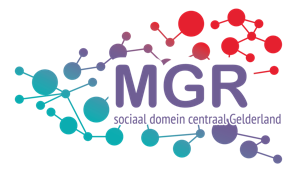 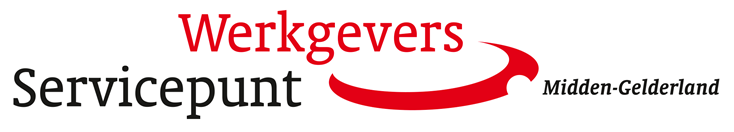 sociaal domein centraal Gelderland
[Speaker Notes: Bij vierde punt aanvullen: motivatie nog belangrijker]
Regionale initiatieven
Strategische agenda met projecten, gefinancierd met middelen Perspectief op Werk (POW) 
Provincie Gelderland ondersteunt arbeidsmarktregio’s 
Werkgeversnetwerk ‘samenvooreenbaan’ gelanceerd
Leerwerktrajecten en omscholingsmogelijkheden
Transitievouchers 


Grootste uitdaging: vraag en aanbod elkaar laten vinden!
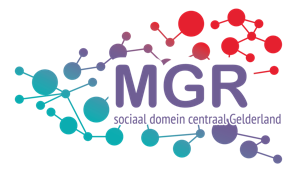 sociaal domein centraal Gelderland
Kansen op de arbeidsmarkt voor mensen met arbeidsbeperking? (SW, nieuw beschut, banenafspraak)
Ontwikkelingen landelijk

Invoering Participatiewet 2015, 
Stop op SW-instroom, Wajong
Invoering ‘garantiebanen’ (banenafspraak)
Banenafspraak levert minder werkgelegenheid op dan beoogd (SCP, Cedris)
Initiatief nota SP en CDA: landelijk dekkend netwerk sociaal ontwikkel-bedrijven
Pleidooi voor verdeling LKS budget naar realisatie (SWZ begrotings-behandeling)
Inzet basis CAO Participatie per 1-1-2021 (financiering SZW-VNG-Gemeenten)
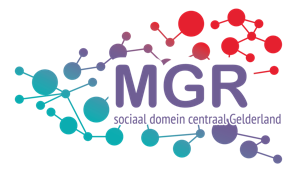 sociaal domein centraal Gelderland
Ontwikkelingen Midden-Gelderland: SW
2018 start Scalabor
2019 werkgeverschap SW naar MGR
2020 liquidatie Presikhaaf Bedrijven (9 nov 2020)
Tussentijdse evaluatie ‘met het oog op de toekomst’


Hoe gaan we regionaal verder met SW na 31-12-2022?
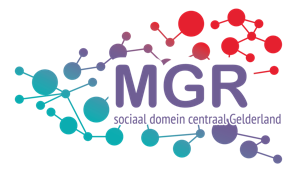 sociaal domein centraal Gelderland
Ontwikkelingen Midden-Gelderland: SW
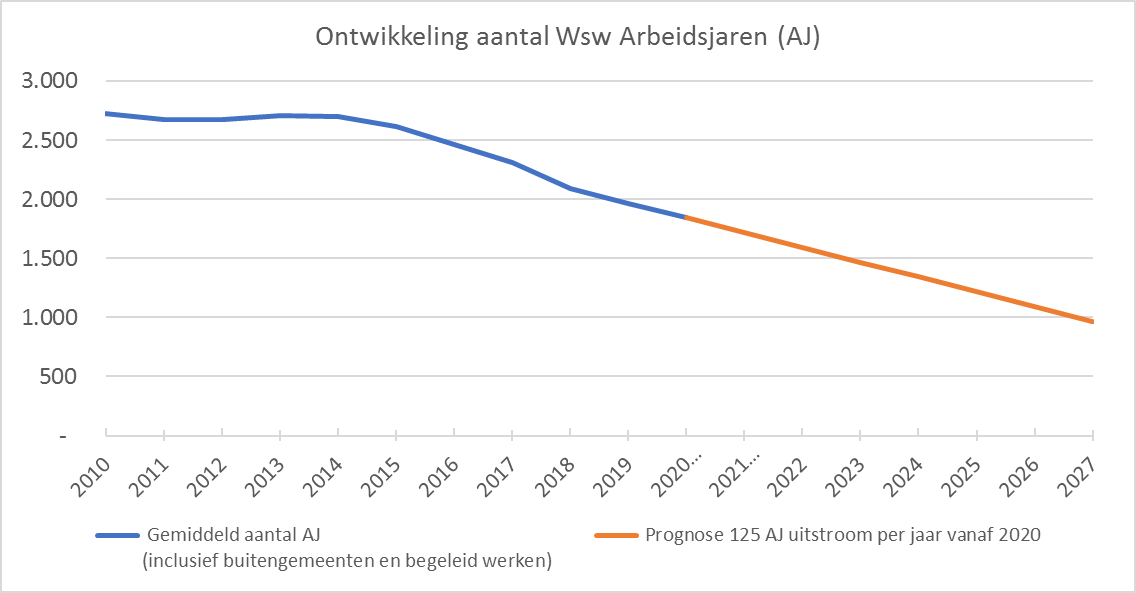 Geen nieuwe instroom meer
Aantal Sw-ers daalt snel!
Jaarlijkse ‘uitstroom’ 125
Populatie SW gedaald sinds 2015 met 800
Huidige SW medewerkers tevreden (‘trots’ op werken bij Scalabor)
Afspraken met Scalabor lopen tot 31-12-2022, daarna aan gemeenten hoe verder…
Financieel ‘op orde’ (positief bedrijfsresultaat Scalabor)
Omslagpunt financieel resultaat Scalabor verwacht in 2023 door daling SW
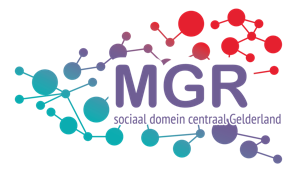 sociaal domein centraal Gelderland
Financiële ontwikkelingen module WgSW/Presikhaaf
MGR Module WgSW 2020
Uitstroom SW 7% (1% > dan begroot) = voordeel 		€1.300.000
Vrijval voorziening boventalligen voordeel: 			€   700.000 +
Uit te keren aan gemeenten:						€ 2.000.000

Liquidatie Presikhaaf Bedrijven
Vrijval Eigen Vermogen Presikhaaf Bedrijven:		€ 1.300.000
	(wordt uitgekeerd aan gemeenten)

Overdracht aan MGR latente rechten en verplichtingen	€ 250.000
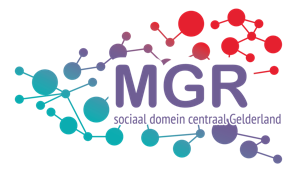 sociaal domein centraal Gelderland
Ontwikkelingen Midden-Gelderland: 
Banenafspraak en nieuw beschut
Banenafspraak 
Aan het werk:				1.000
Niet aan het werk:			1.200

Nieuw beschut regionaal		      15
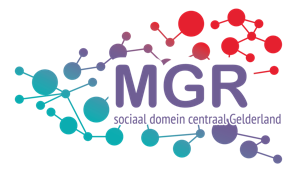 sociaal domein centraal Gelderland
Conclusies
Ruim 1000 mensen met een baanindicatie aan de slag, echter… 
	   …nog 1200 mensen met een indicatie zitten thuis!

Jaarlijks stromen 125 Sw-ers uit die niet automatisch worden vervangen

Teveel mensen aan de onderkant van de arbeidsmarkt in de regio thuis

Verdere afbouw SW-bedrijf

Sociaal Ontwikkelbedrijf in de regio Midden-Gelderland? ? ?
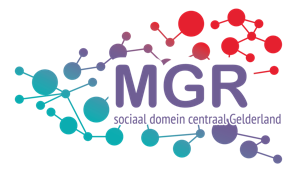 sociaal domein centraal Gelderland
Samenvattend
Het gaat nog niet goed genoeg met mensen aan de onderkant van de arbeidsmarkt: teveel zitten nog thuis

Bepaal wat je wilt met de huidige ”infrastructuur” van Scalabor

Trek samen op met werkgevers: 
voorkom onnodige verschillen en administratieve rompslomp
Denk niet alleen in etiketjes: kijk wat nodig is en lever maatwerk
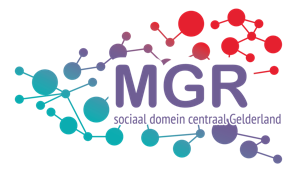 sociaal domein centraal Gelderland
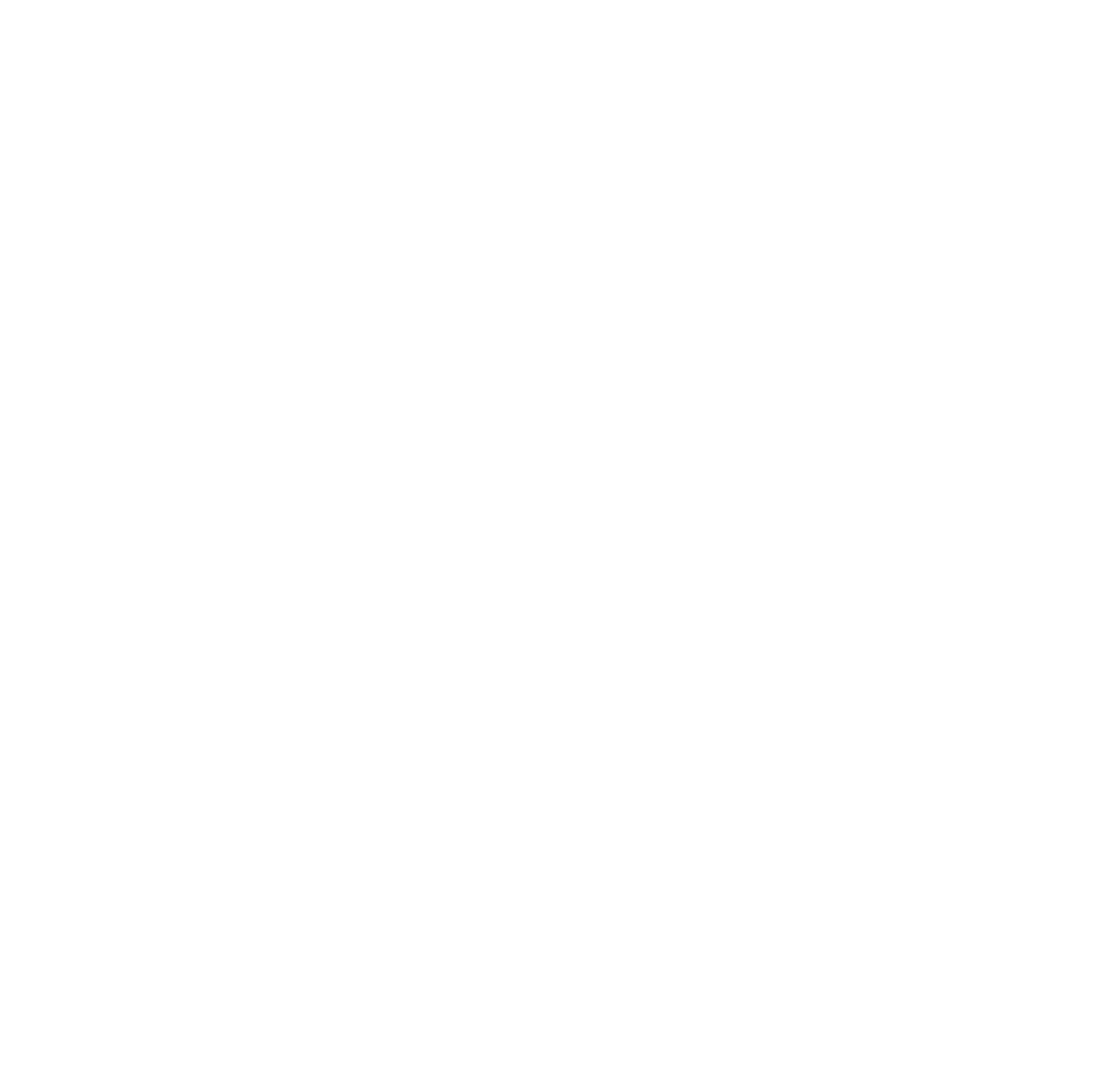 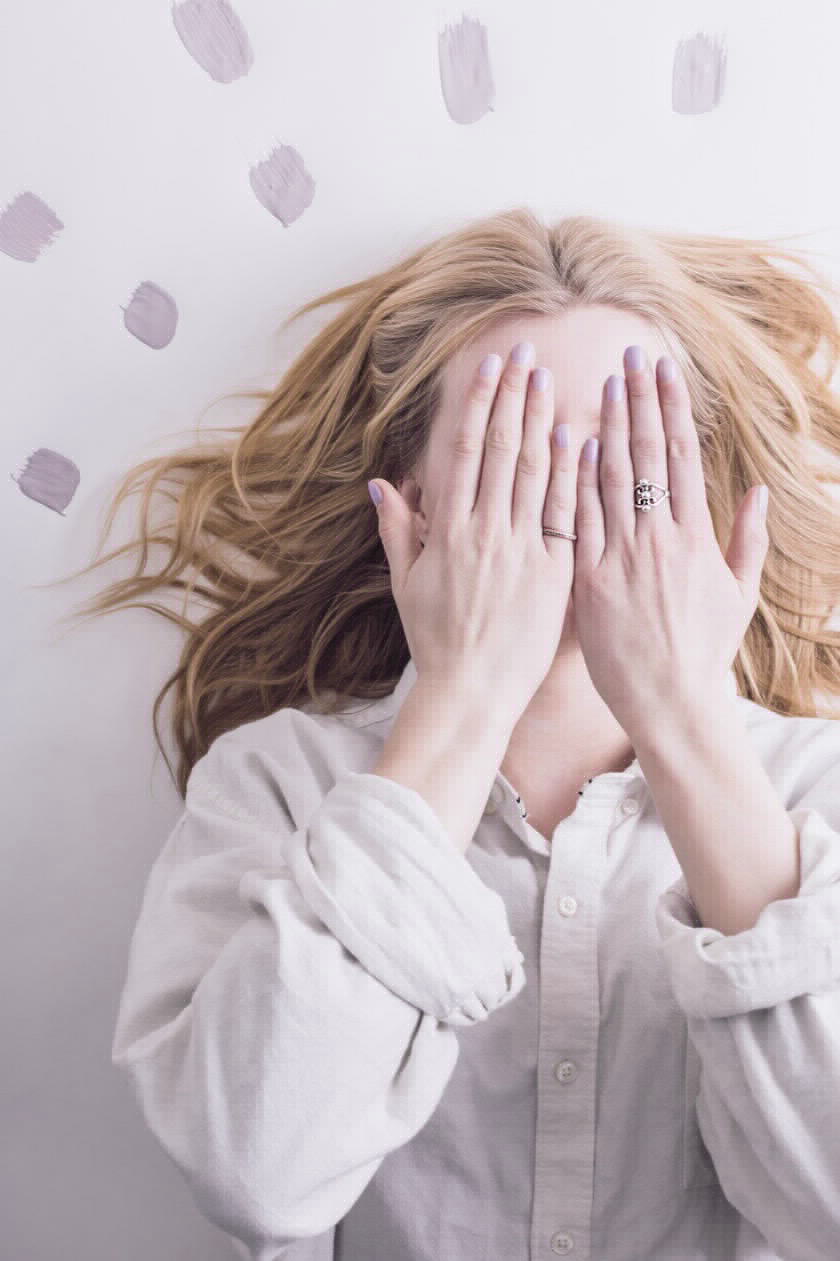 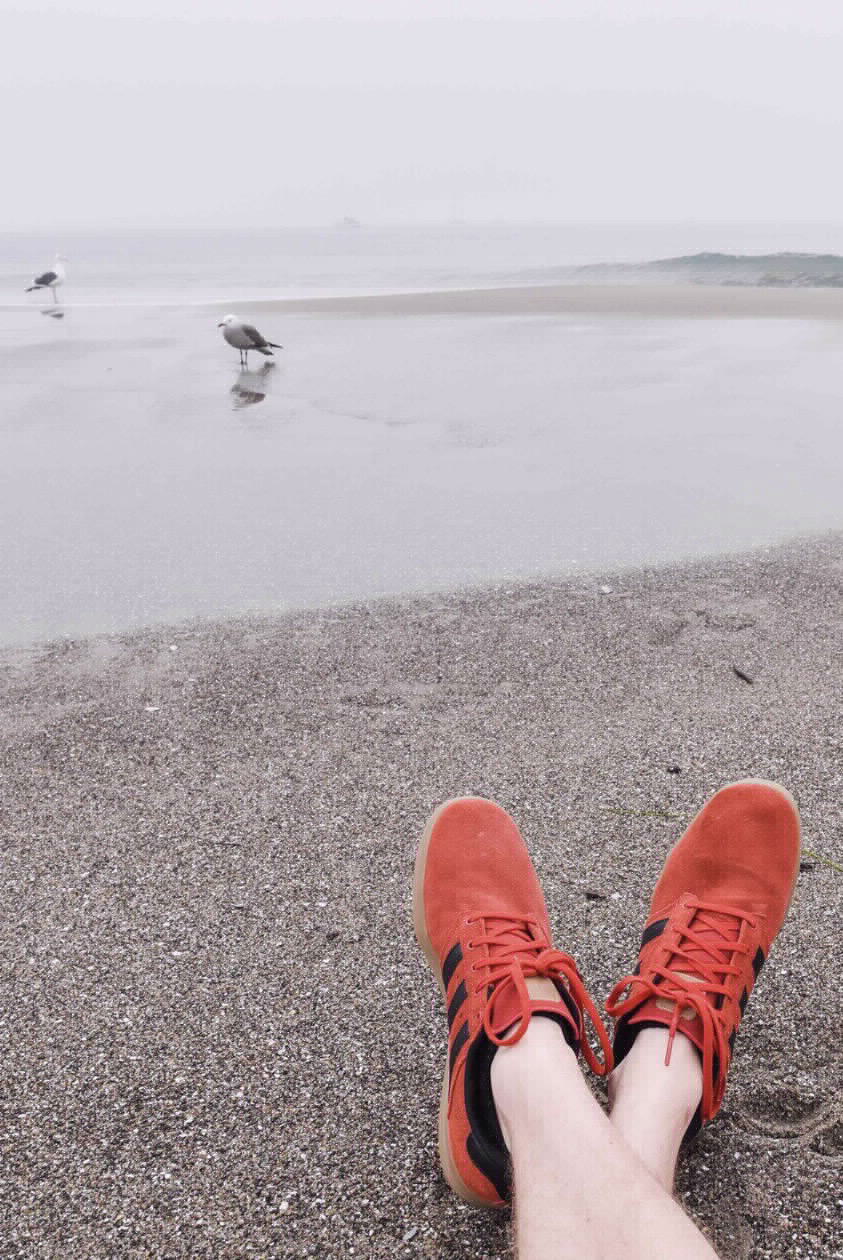 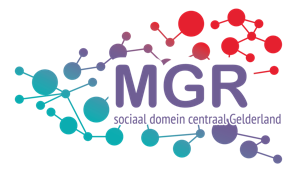 Inzichten?
Reacties!
sociaal domein centraal Gelderland